আজকের পাঠে সবাইকে স্বাগতম
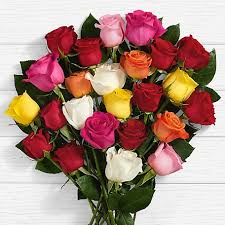 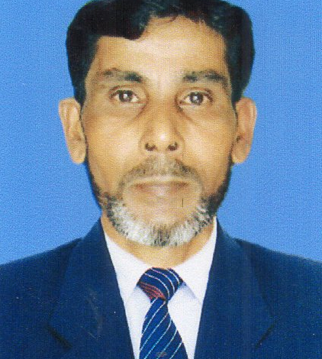 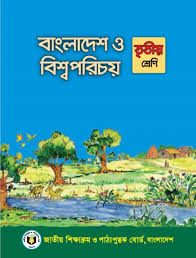 মোঃ আবুল কাশেম 
সহকারী শিক্ষক 
লাকেশ্বর দাখিল মাদ্রাসা 
ছাতক সুনামগঞ্জ
শ্রেনিঃ তৃতীয় 
বিষয়ঃ বিজ্ঞান 
অধ্যায়ঃ ৪ 
সময়ঃ ৪৫ মিনিট 
তারিখঃ ২২/১২/২০২০ইং
নিচের ছবিতে কী দেখতে পাচ্ছ?
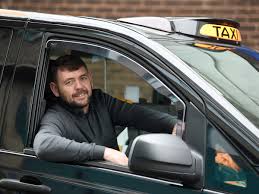 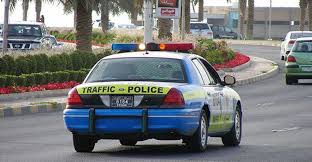 ট্যাক্সি চালক
নিচের ছবি দেখে নাম বল
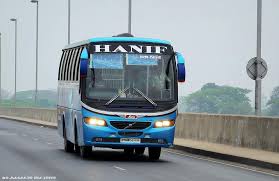 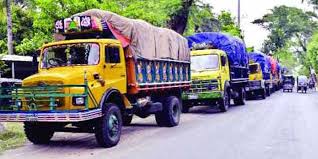 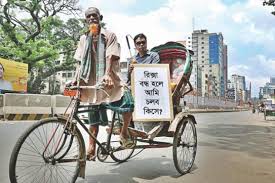 ট্রাক
বাস
রিক্সা
নিচের ছবিতে কী কী দেখতে পাচ্ছ?
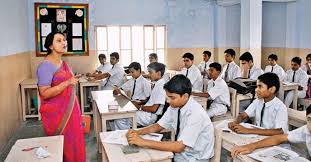 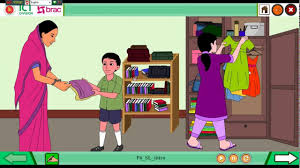 শিক্ষক পড়াচ্ছেন
নিচের ছবিগুলো কিসের নাম বল
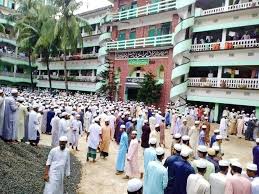 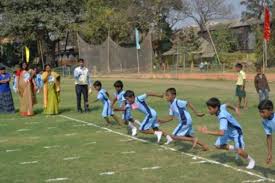 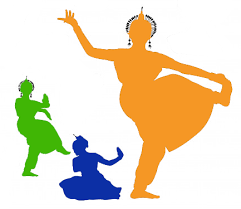 মাদ্রাসা
নাচ-গান
খেলাধুলা
নিচের ছবিতে কী দেখতে পাচ্ছ?
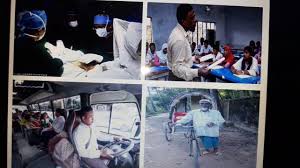 যারা সেবা দেন
নিচের ছবিগুলো ভাল করে লক্ষ্য করি
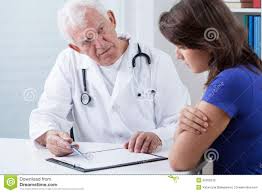 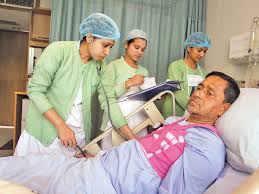 নার্স
ডাক্তার
নিচের ছবিতে কী দেখতে পাচ্ছ?
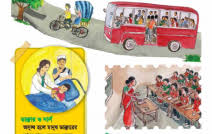 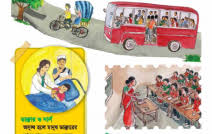 চলো আরও কিছু ছবি দেখি
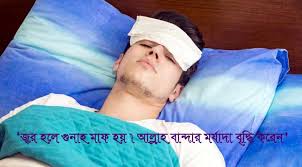 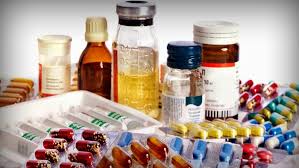 ঔষধ
অসুস্থ রোগী
পাঠ ঘোষনা 
আজকের পাঠ 
যারা সেবা দেন
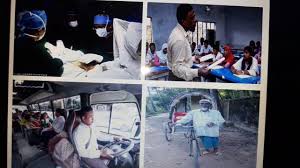 শিখনফল
সমাজে বিভিন্ন পেশা সম্পর্কে ব্যাখ্যা করতে পারবে;  
যারা সেবা দেন তাদের সম্পর্কে বলতে পারবে;
চালকঃ 
চালক বাস,ট্রাক,ট্যাক্সি,রিক্সা ইত্যাদি চালান। যানবাহন চালিয়ে চালক আমাদেরকে যাতায়াতে সাহায্য করেন।
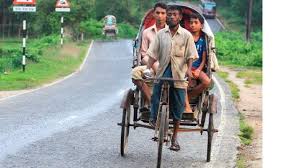 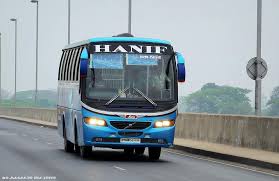 রিক্সা ও বাস
শিক্ষকঃশিক্ষক শিক্ষার্থীদের মাদ্রাসায় পড়ালেখা শেখান।তাঁরা খেলাধুলা নাচ-গান ইত্যাদি বিষয়ে শিখতে সাহায্য করেন।
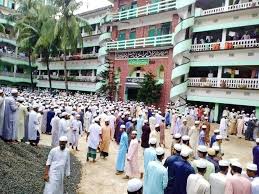 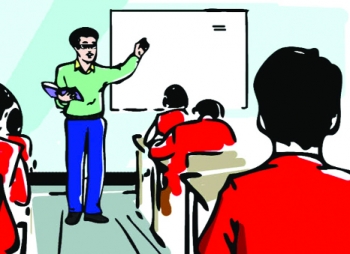 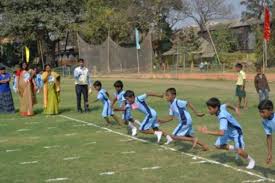 শিক্ষক
খেলাধুলা
মাদ্রাসা
ডাক্তার ও নার্সঃডাক্তার চিকিৎসা করেন।নার্স হাসপাতালে রোগীদের সেবা করেন।তাঁরা রোগীদের ঔষধ ও পথ্য খাওয়ান।
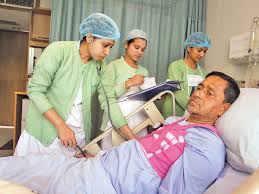 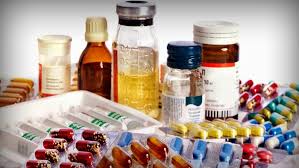 ঔষধ
ডাক্তার ও নার্স
দলীয় কাজ
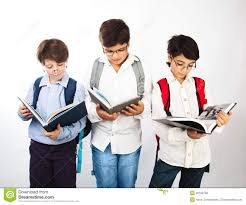 সেবা কাজের সাথে জড়িত ২টি পেশার নাম লিখ এবং উদাহরন দাও।
জোড়ায় কাজ
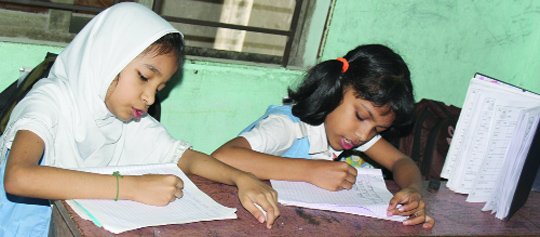 যারা সেবা দেন এরকম ২টি পেশার নাম লিখ এবং কাজ সম্পর্কে ৪টি বাক্য লিখ।
মূল্যায়ন
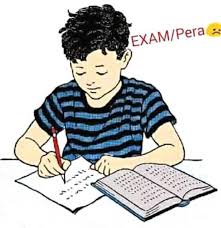 সব পেশার মানুষকে আমরা সম্মান করব কেন? 
চালকরা কী চালান? 
শিক্ষকরা শিক্ষার্থীদের মাদ্রাসায় কী শেখান?
বাড়ির কাজ
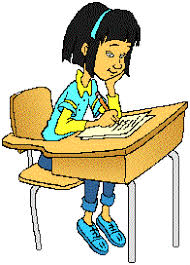 হাসপাতালে কোন কোন পেশাজীবিকে কাজ করতে দেখা যায়? তাদের কাজ সম্পর্কে ৫টি বাক্য লিখ।
সবাইকে ধন্যবাদ
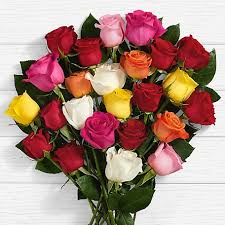